Tiết 60: LUYỆN TẬP
CỘNG, TRỪ ĐA THỨC MỘT BIẾN
Kiểm tra bài cũ
Đa thức một biến là gì?
Đa thức một biến là tổng của những đơn thức của cùng một biến.
Trong các đa thức sau, đa thức nào là đa thức một biến?
A. x2 –x3 –x+2x5 -1 +5x4
C. y2 –x3 –zy + 2x5 +5x4
B. y2 –x3 –xy+2x5 +5x4
D. 2 + x3 + 15x – 3x4  –10x  + 2x4
Sắp xếp các đa thức 1 biến trên theo lũy thừa giảm của biến
1. Cộng hai đa thức một biến
Ví dụ
Q(x) = -x4  +x3 + 5x + 2
P(x) = 2x5 +5x4 –x3 +x2 –x -1
P(x)+Q(x) = ( 2x5 +5x4 –x3 +x2 –x -1 ) + ( -x4  +x3 + 5x + 2 )
Bước 1. Viết tổng của hai đa thức.

Bước 2. Áp dụng quy tắc bỏ dấu ngoặc.

Bước 3. Áp dụng tính chất giao hoán, kết hợp.

Bước 4. Thu gọn các đơn thức đồng dạng(nếu có).
=  2x5 +5x4 –x3 +x2 –x -1 - x4  + x3 + 5x + 2
= 2x5 + (5x4 – x4) + (-x3 + x3) + x2 + (-x+5x) +(-1+2)
= 2x5 + 4x4 +x2 +4x +1.
Ta nói đa thức 2x5 + 4x4 +x2 +4x +1 là tổng của hai đa thức P(x), Q(x).
Nêu các bước cộng hai đa thức ?
1. Cộng hai đa thức một biến
b) Cách 2:
- x3
- x3
+ x2
-  x
- 1
+ 5x4
P(x) =  2x5
+ 5x4
-  x
-1
+
Q(x) =
-   x4
-x4
+x3
+x3
+5x
+5x
+2
+2
P(x) + Q(x) = 2x5  + 4x4           + x2  + 4x+ 1.
Chú ý đặt các đơn thức đồng dạng ở cùng một cột
2. Trừ hai đa thức một biến
a.Ví dụ: Trừ hai đa thức :
          P(x) = 2x5  + 5x4 – x3 + x2 –x – 1
          Q(x) = – x4+ x3+ 5x + 2
Giải:
Cách 1: Ta có :
P(x) – Q(x) 
= P(x)+(-Q(x))
Cách 2:Trừ 2 đa thứctheo hàng dọc
Tính (-Q(x))= ?
P(x) + (-Q(x) )= ?
P(x) – Q(x)
=P(x) + (- Q(x))=?
Chú ý
Để cộng hoặc trừ hai đa thức một biến, ta có thể thực hiện theo một trong hai cách sau:
+Cách 1: Thực hiện theo cách cộng, trừ đa thức đã học.
+Cách 2: Sắp xếp các hạng tử của hai đa thức cùng theo lũy thừa giảm (hoặc tăng) của biến, rồi đặt phép tính theo cột dọc.
Bài tập  :
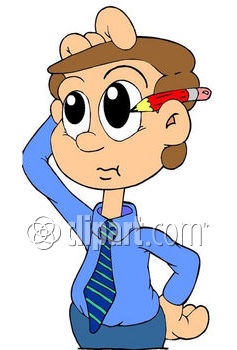 Cho 2 đa thức 
P(y) = y4+3+3y4+ 10y3-2y – 7y3
Q(y)= 3y3 -5y2 – 6 + 7y3 + 8+ y4
Tính P(y)+Q(y),P(y)- Q(y) ?
Giải:
P(y) = y4+3+3y4+ 10y3-2y – 7y3 = 4y4+3y3 – 2y +3
Q(y)= 3y3 -5y2 – 6 + 7y3 + 8+ y4 = y4 + 10y3  -5y2 + 2
Hướng dẫn về nhà:
Làm bài tập: 44-48 ( SGK/ trang 45-46)
Ôn lại bài cũ, chuẩn bị phần luyện tập.
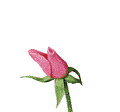 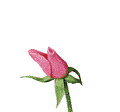 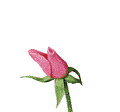 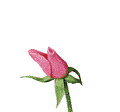 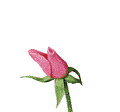 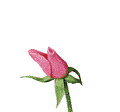 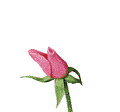 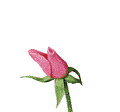